Album s fotografijami
IZDELKI UČENCEV
STOJALO ZA MOBITEL
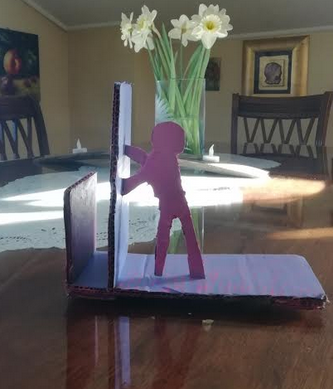 Ana Izza Jaklin
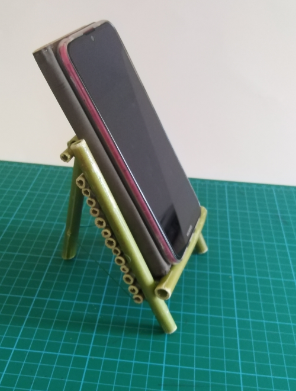 Karin Ščančar
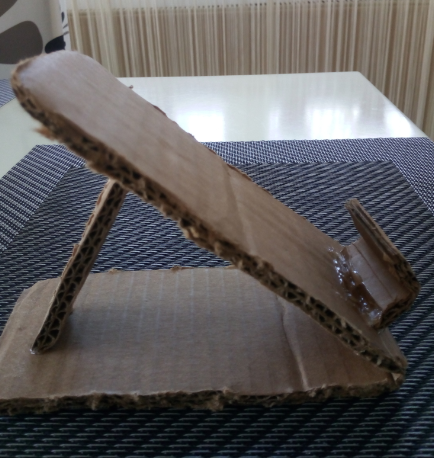 Leon Horvat
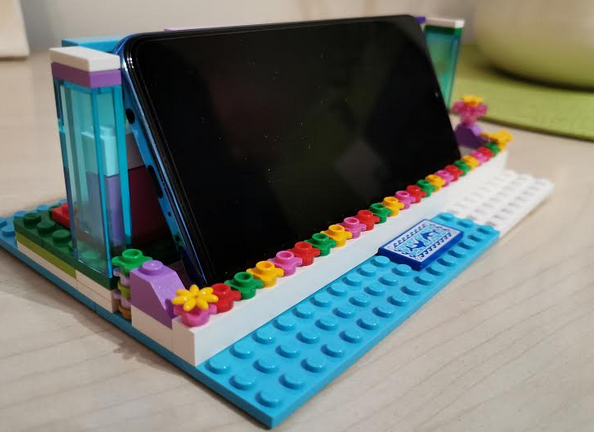 ZARJA GOMBOC
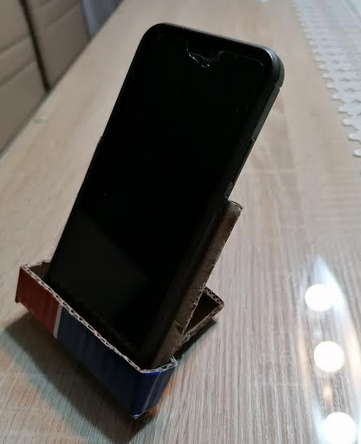 KLARA PUCKO
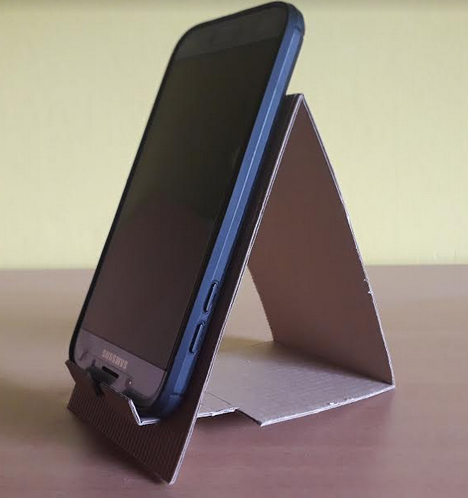 Gašper Žerdin
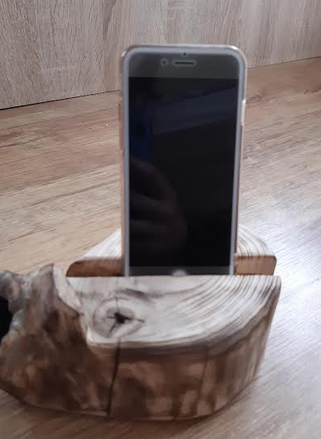 Katja Vinčec
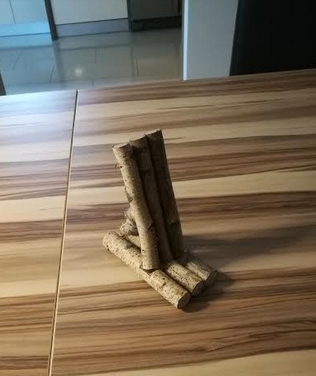 ANEJ OLETIČ
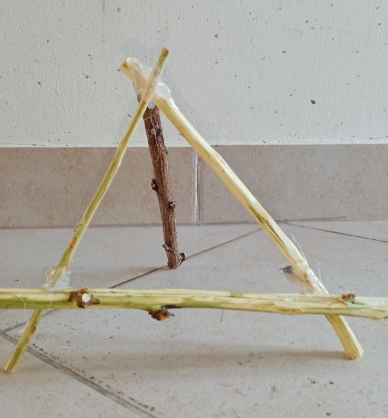 Brina Magdič
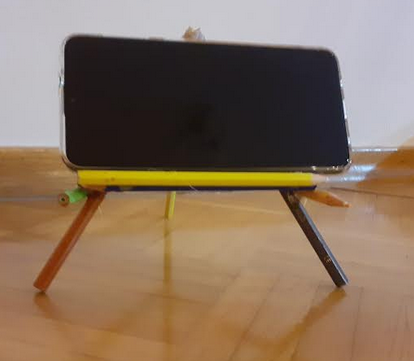 Farkaš Amže
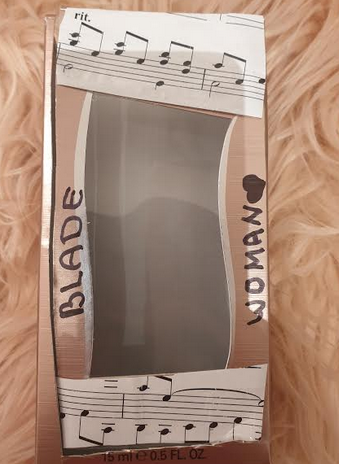 Živa Tonkovič
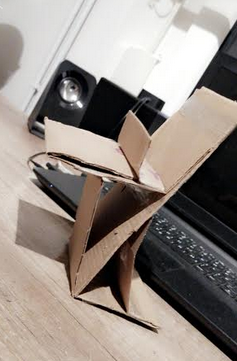 Veronika Sabo
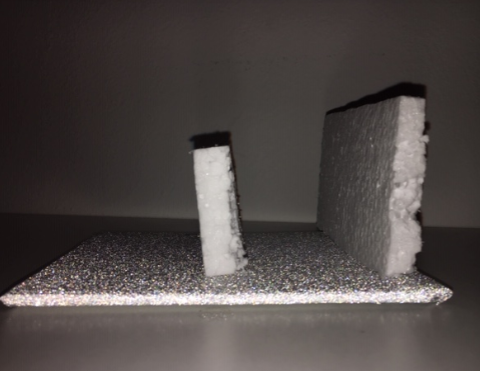 Jana Hozjan
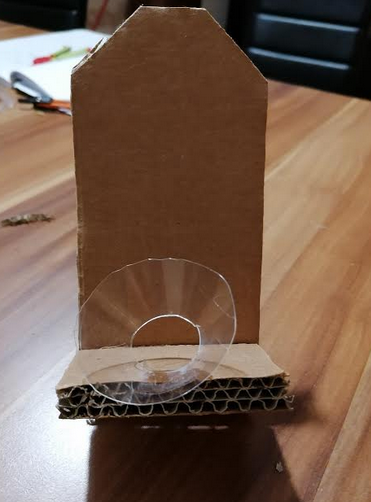 AJDA IMRE
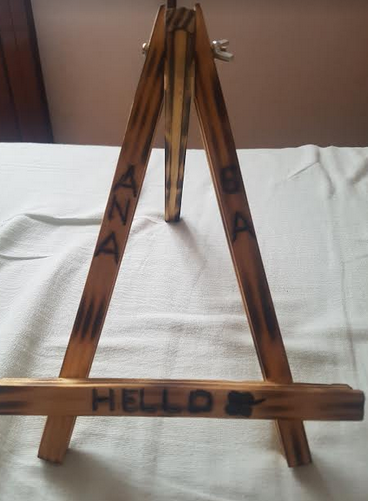 ANA ŽIŽEK
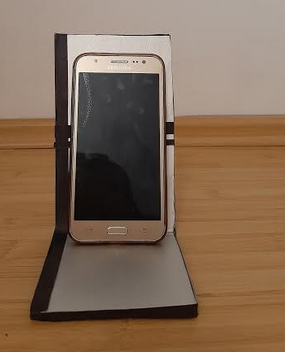 Lara Žalig
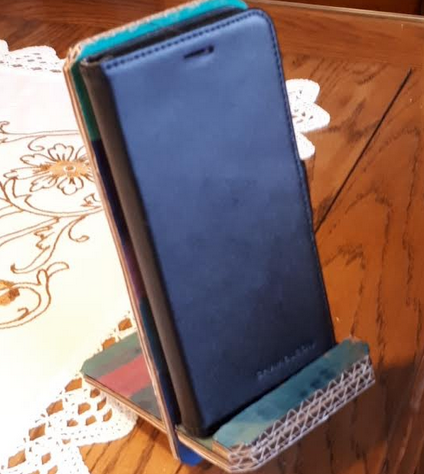 Marsel Maroša
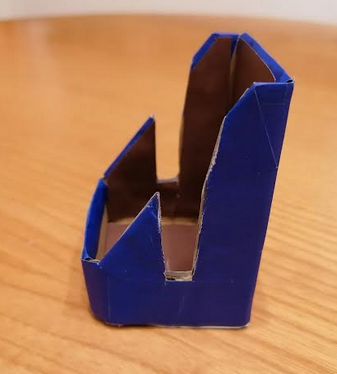 Matic Pozderec
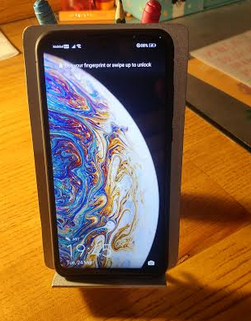 Jadran Ikanovič
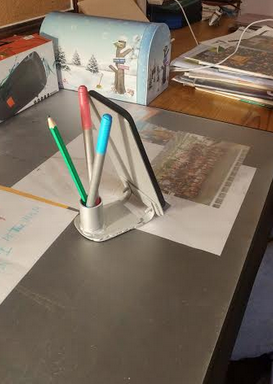 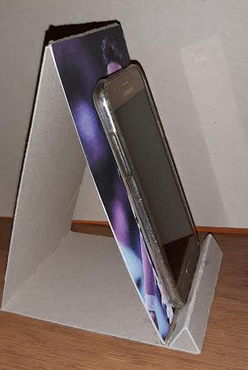 Anej Štuhec